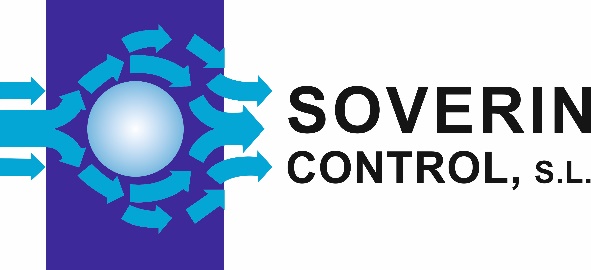 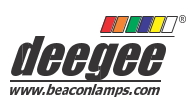 Panel indicador LED IPN/005 – Alternativo
200
150
40
40
80
LEDS de última generación, configurados en una matriz de alta densidad que proporciona una señal clara e inequívoca.

2 Modos de flash: alternativamente o a la vez, con 2 velocidades de destello, 40fpm o 120 fpm.

Modelos standard disponibles, 24Vdc, 115Vac y 230Vac. Todas las unidades están protegidas en carcasas de policarbonato estabilizado frente a radiación UV IP65 (200 x 150 x 80mm) para protección frente a la intemperie.

Equipo de un sólo color, por ejemplo ámbar/ámbar, lleva LEDs de colores del mismo color que la lente. Unidades de color dual, por ejemplo, rojo/blanco, equipadas con LEDs de colores y lentes transparentes. Opciones de colores standard: rojo/rojo y ámbar/ámbar, otras variedades de colores y combinaciones disponibles bajo pedido: rojo, ámbar, azul o blanco.
SOVERIN CONTROL, S.L. Alameda Urquijo, 80 oficinas - 48013 – BILBAO (Vizcaya)
Tfno: +34 94 454 33 33 Fax: +34 94 454 50 77 E-mail: info@soverincontrol.com Pag web: www.soverincontrol.com